Space-based Solar Power
By: Steven Buck
Mentor: Dr. Ahmed Sulyman
Overview
Background
Assumptions
Requirements
Design
Results
Conclusion
Background
Satellite in orbit collects solar energy
Transmit stored power using microwaves
NASA created plan in 1999
China currently working on a design
JAXA currently working on a design
JAXA successfully transmitted several kW from 50-500m
Other groups mainly looked at PCB rectenna designs
Assumptions
Almost no effect from phase difference
Small loss in combiner board
No cable/equipment loss
Ignoring ground effect
Requirements
Final design should be able to charge a phone at 100m
Design will use parabolic antennas
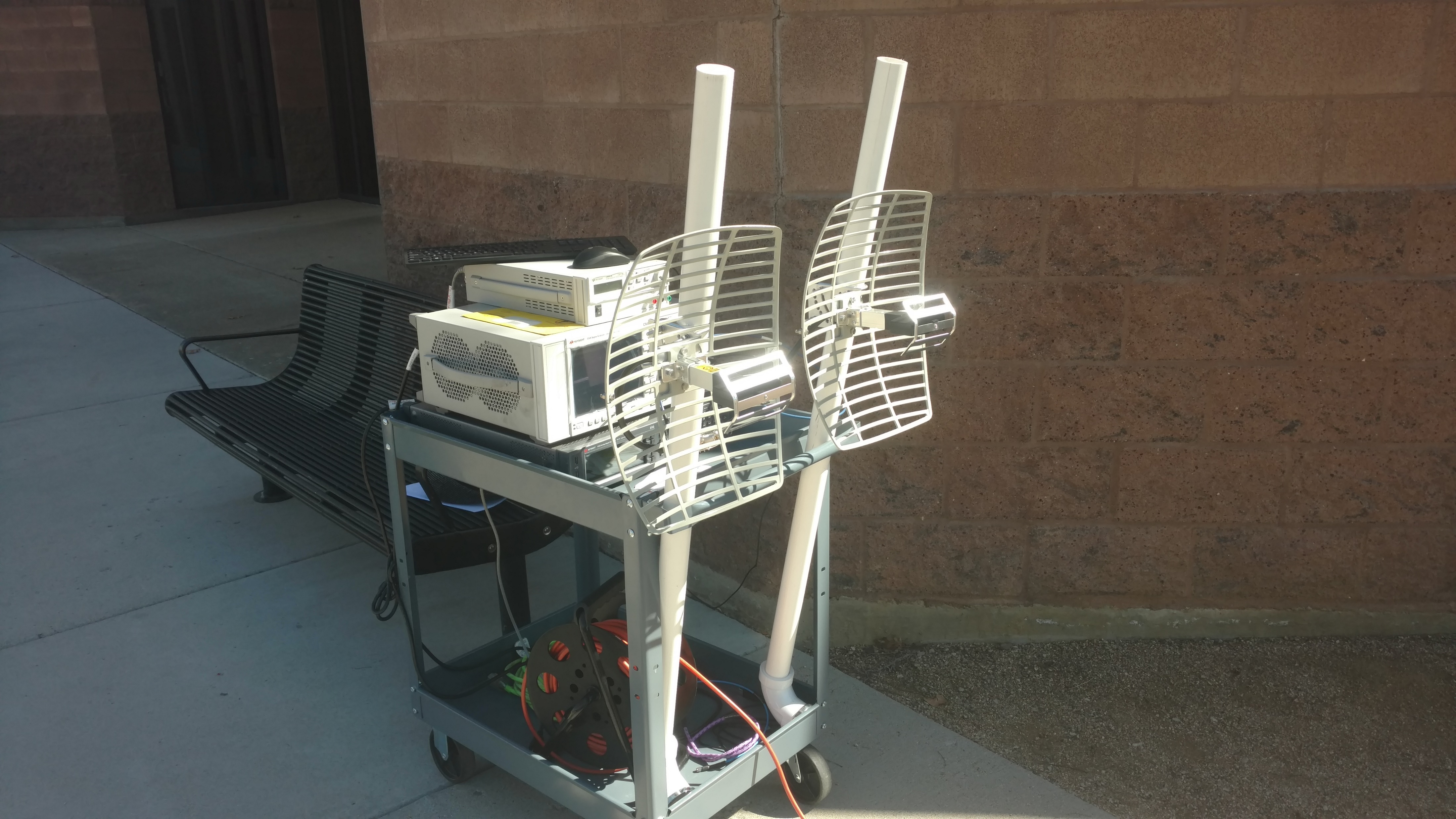 Design
Frequency: 2.42 GHz
Transmit power: 10-30 dBm
Transmit gain: 15 dBi
Receiver gain: 15-75 dBi
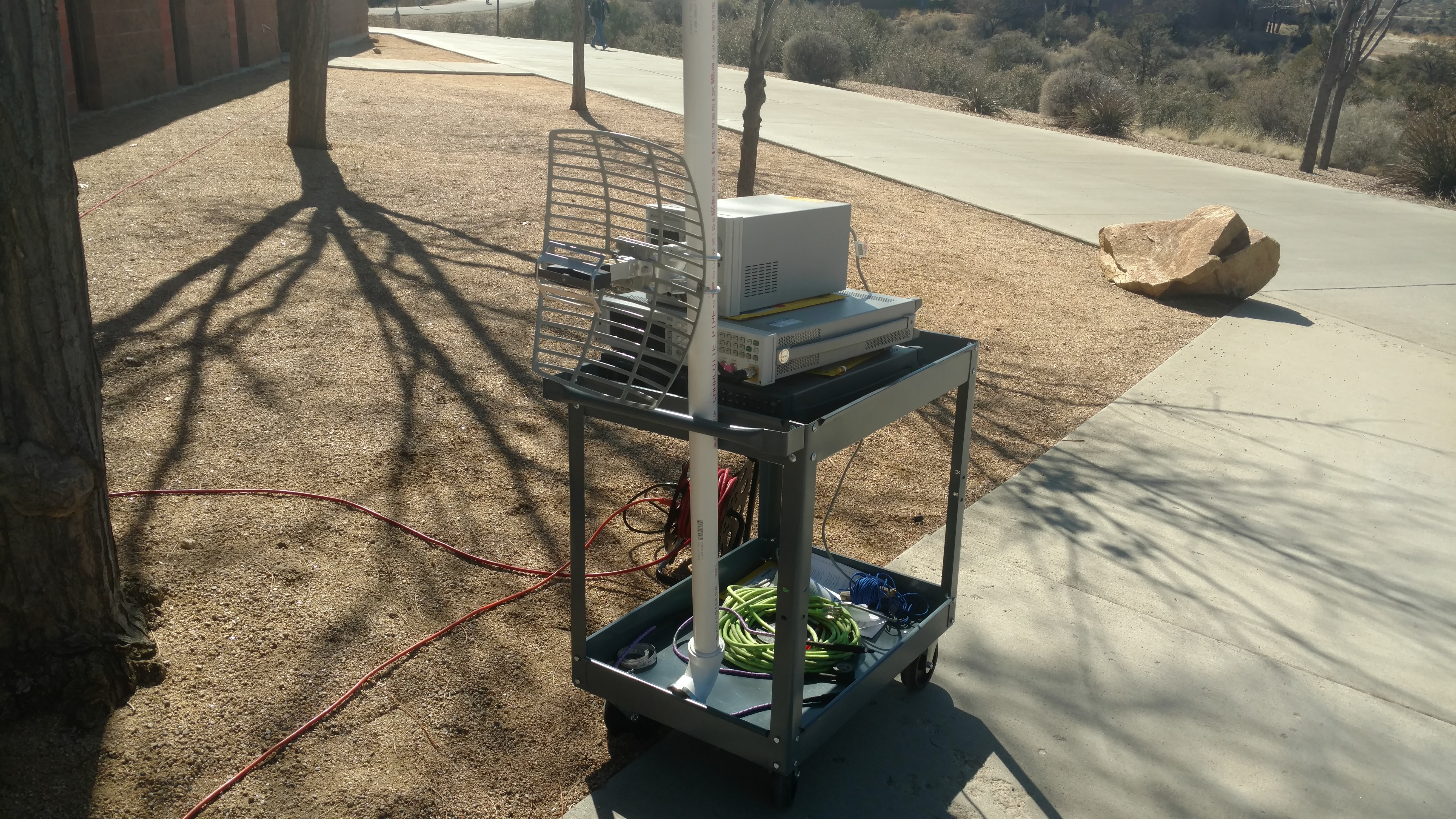 Combiner Design
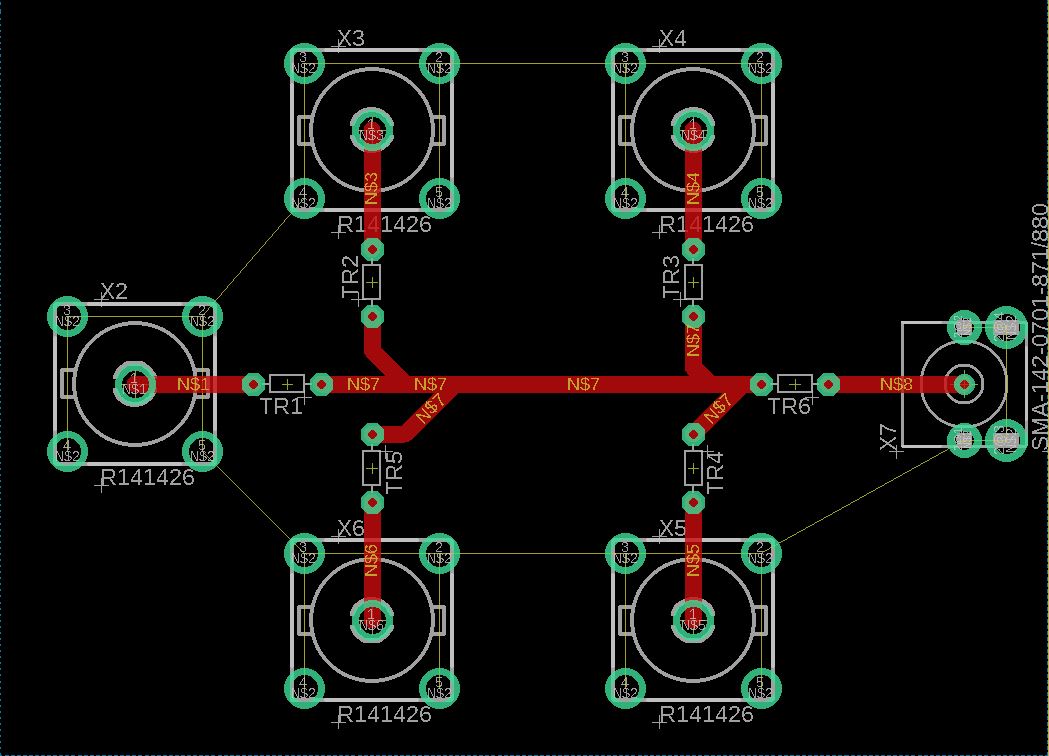 First iteration simply attached each antenna
Each antenna decreased receiver power by over 5 dBm
Second iteration used a passive combiner circuit
Each antenna did not cause a significant change in received power
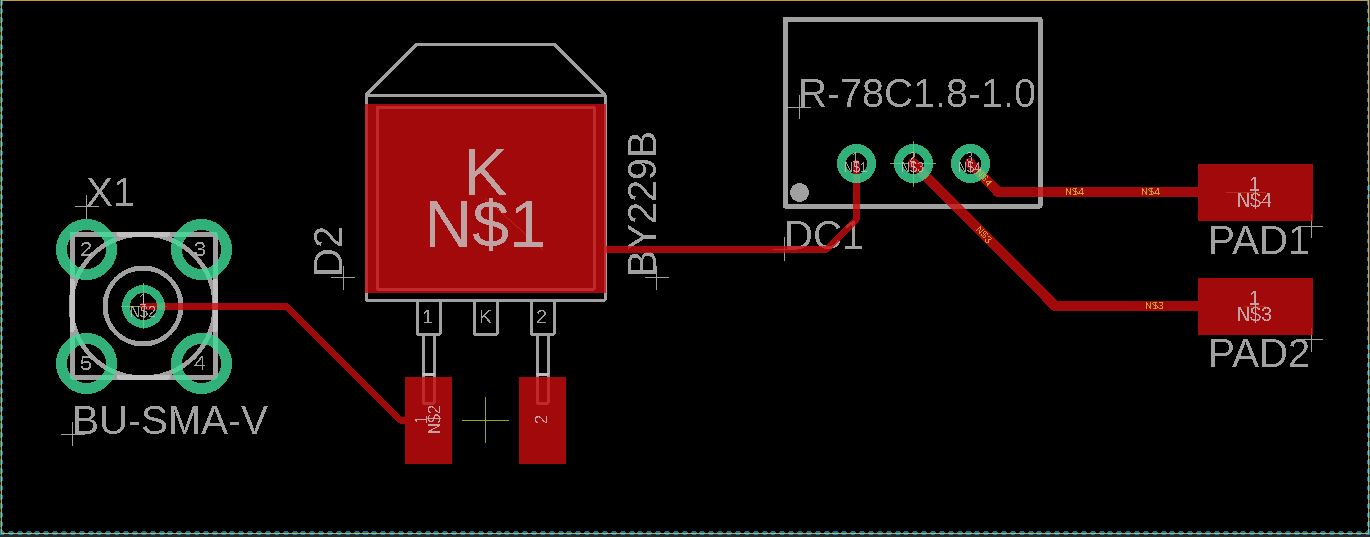 Converter Design
Has not been fully tested
Low pass filter to remove unwanted noise
Diode removes one half of the RF signal
DC/DC converter changes half signal to DC at 5V
Results
Results
Phase difference caused 5dBm of loss with simple combiner
Passive combiner board added 20dBm of loss
At 10m a transmit power of around 60dBm (1kW)
Improvements are needed for further testing
Conclusion
17MW for geosynchronous satellite
2-17kW for LEO satellite
Commercial magnetrons are easily available for 2kW
Should be able to fit in 12-16U cubesat for LEO tests
Future tests needed
Combiner board re-design to reduce loss and phase match received signals
Additional tests to attempt data transmission with power transmission
Modify mounting to prevent ground effect
Questions?
Steven Buck
stvnbck8@gmail.com